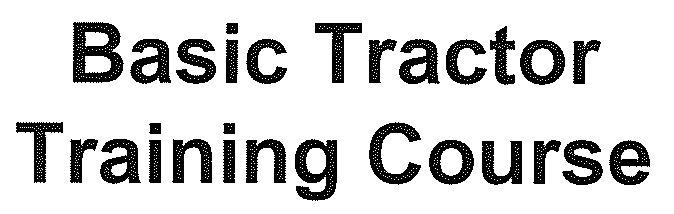 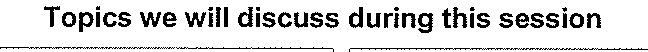 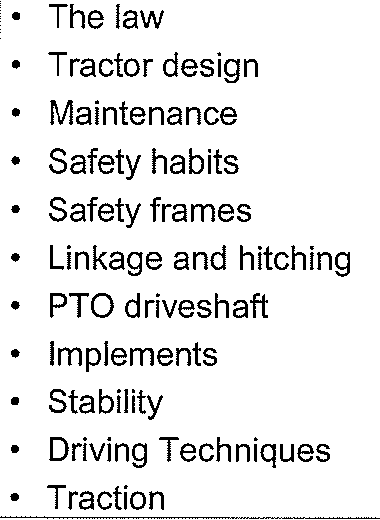 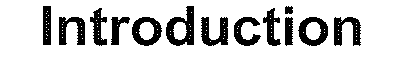 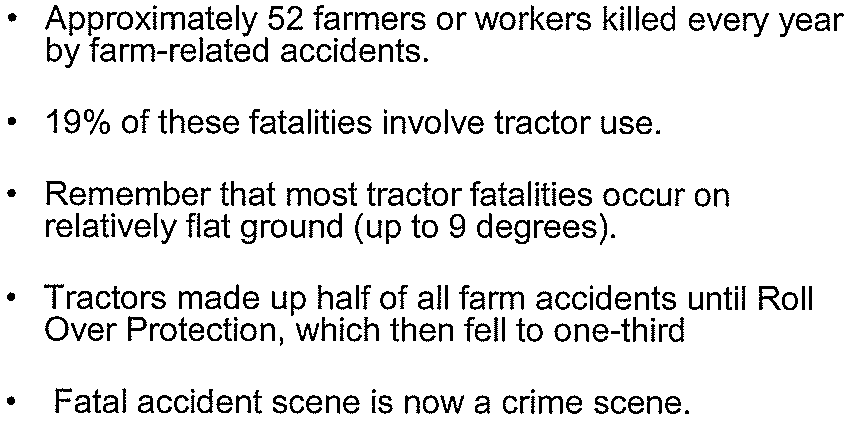 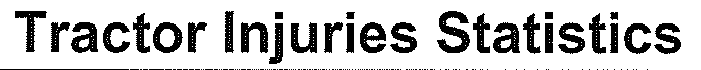 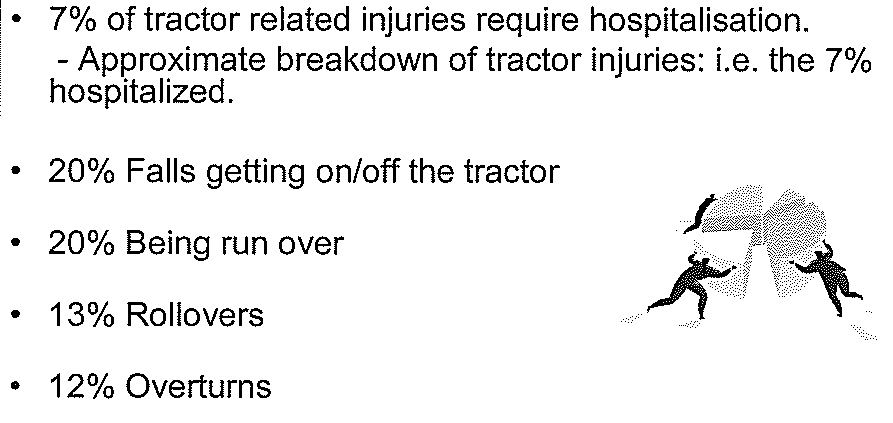 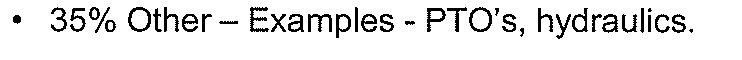 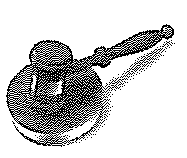 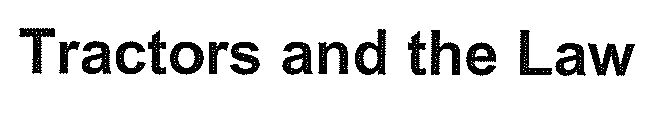 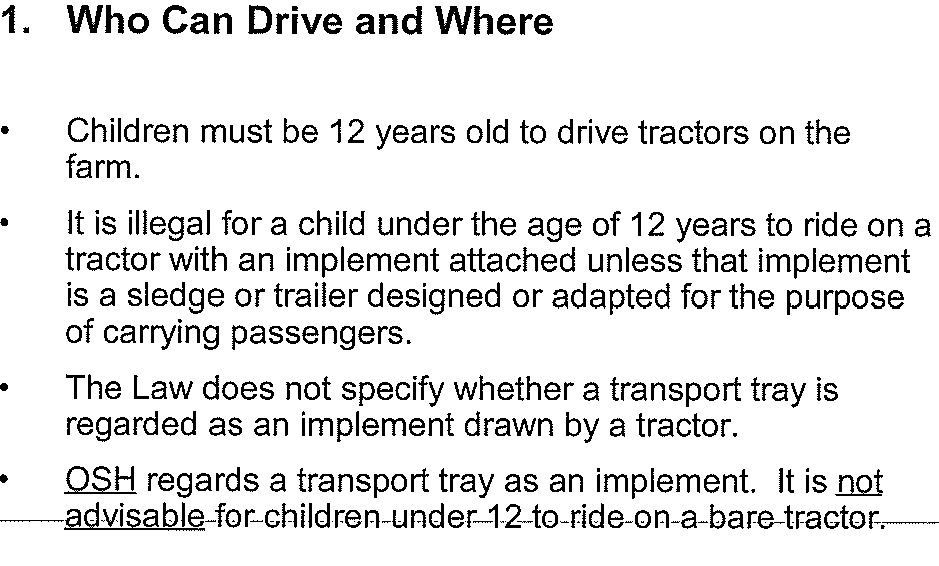 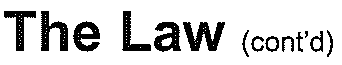 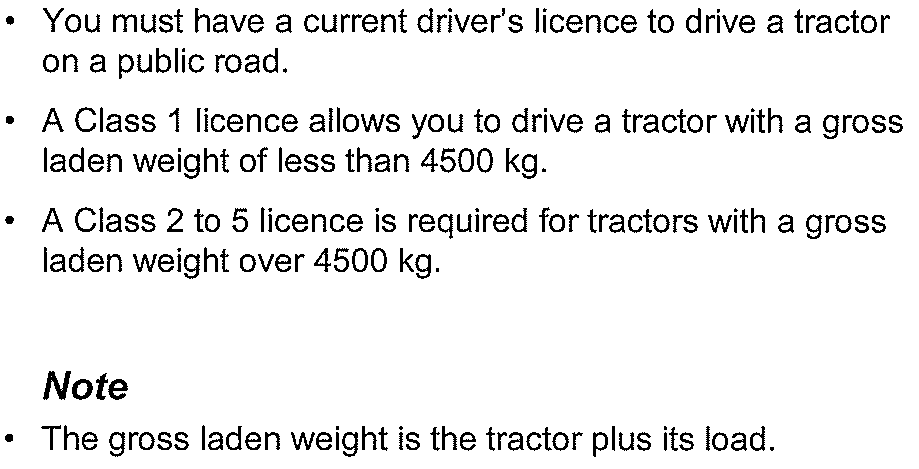 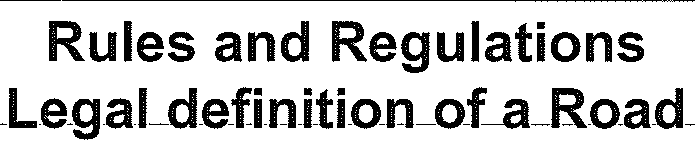 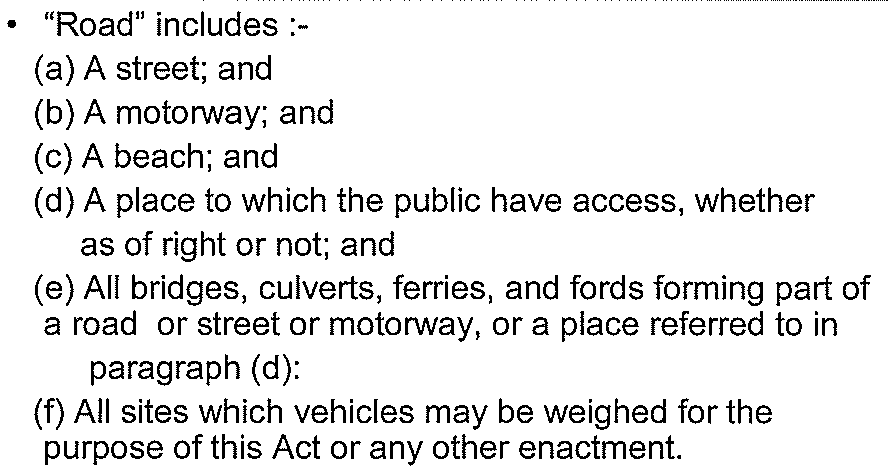 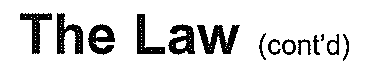 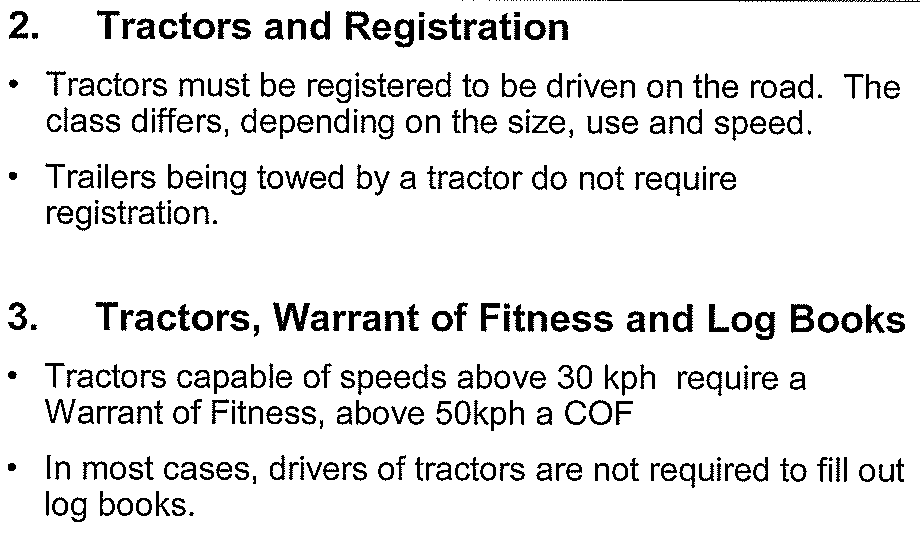 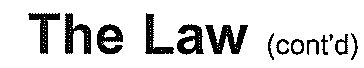 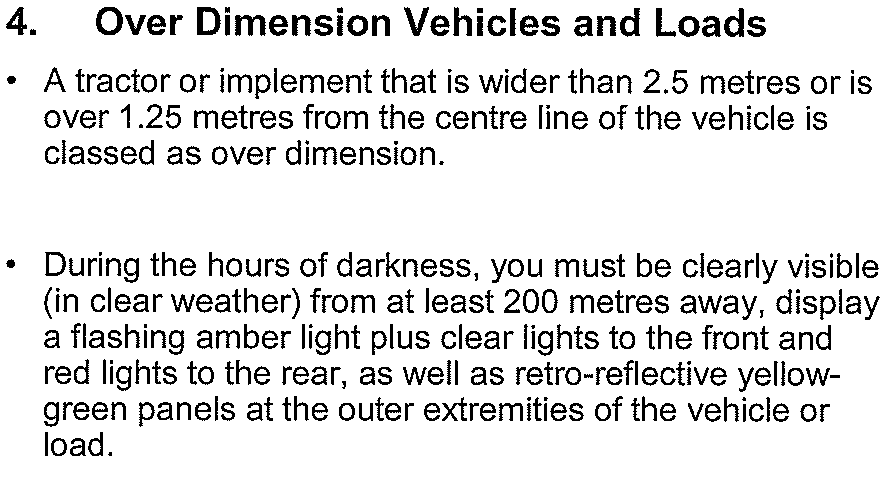 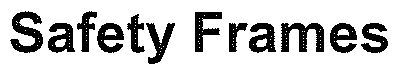 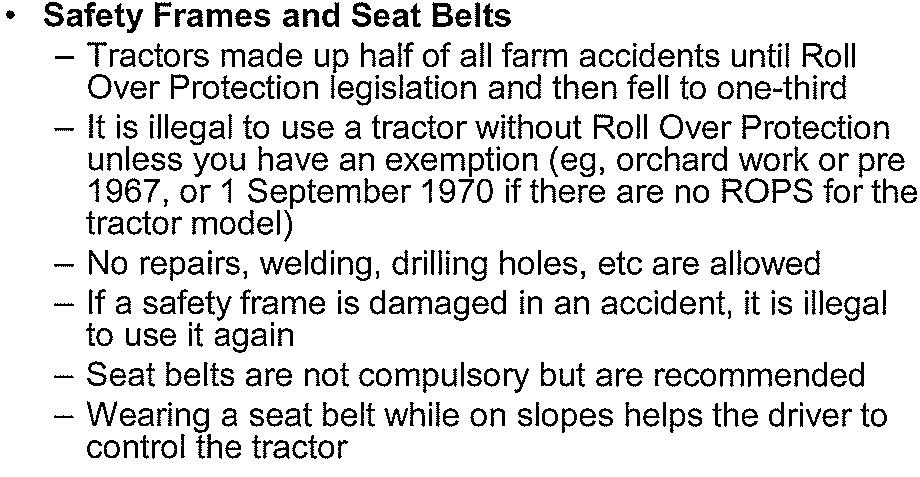 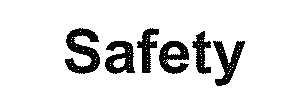 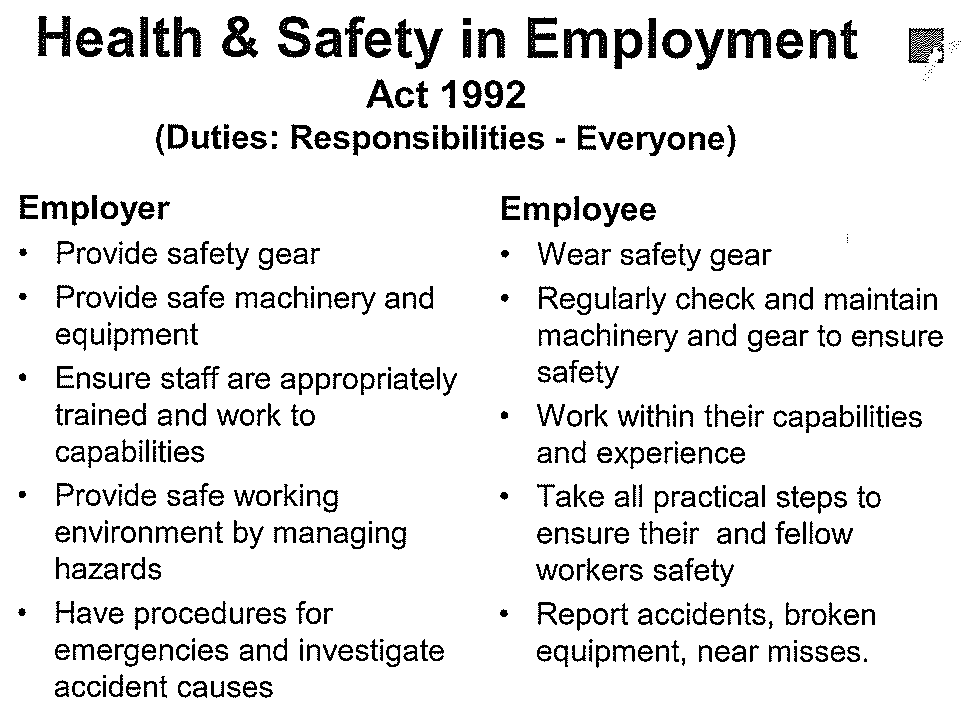 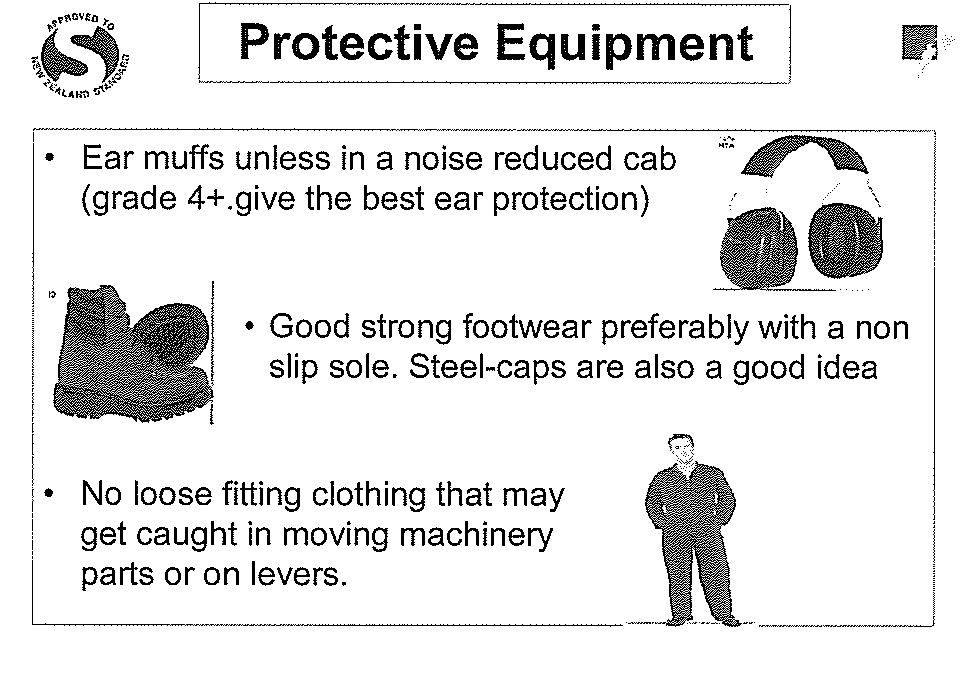 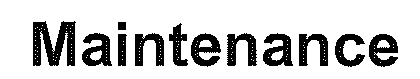 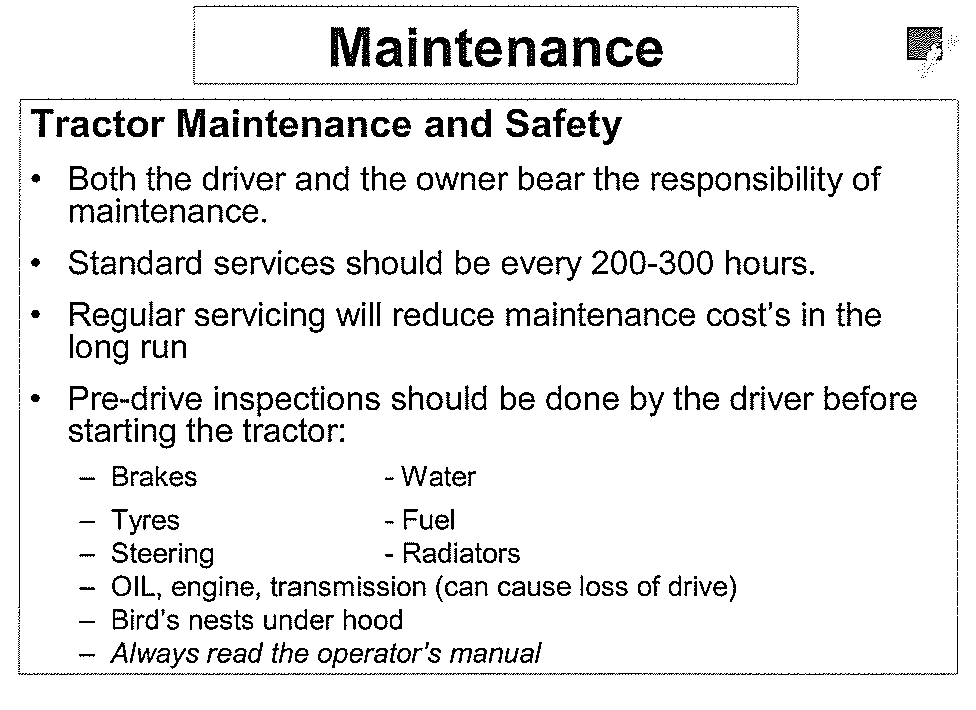 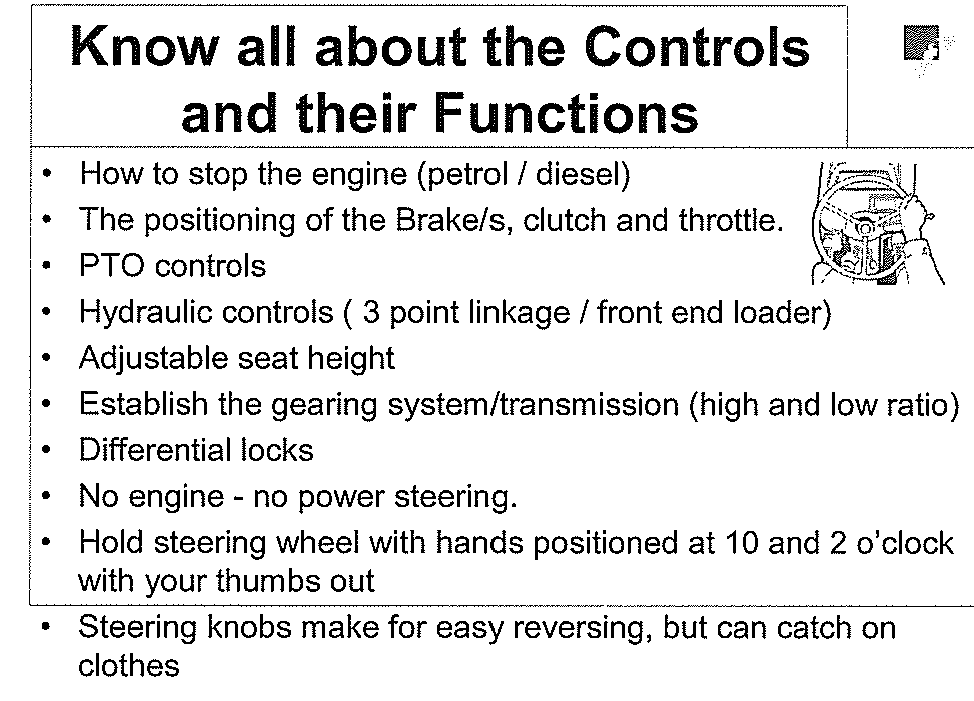 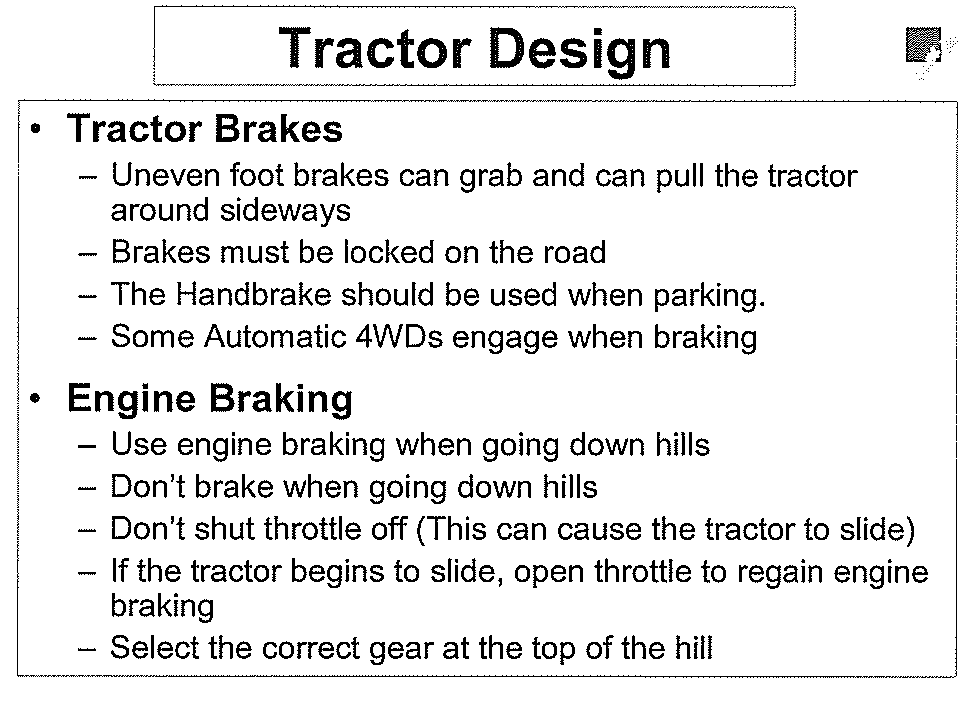 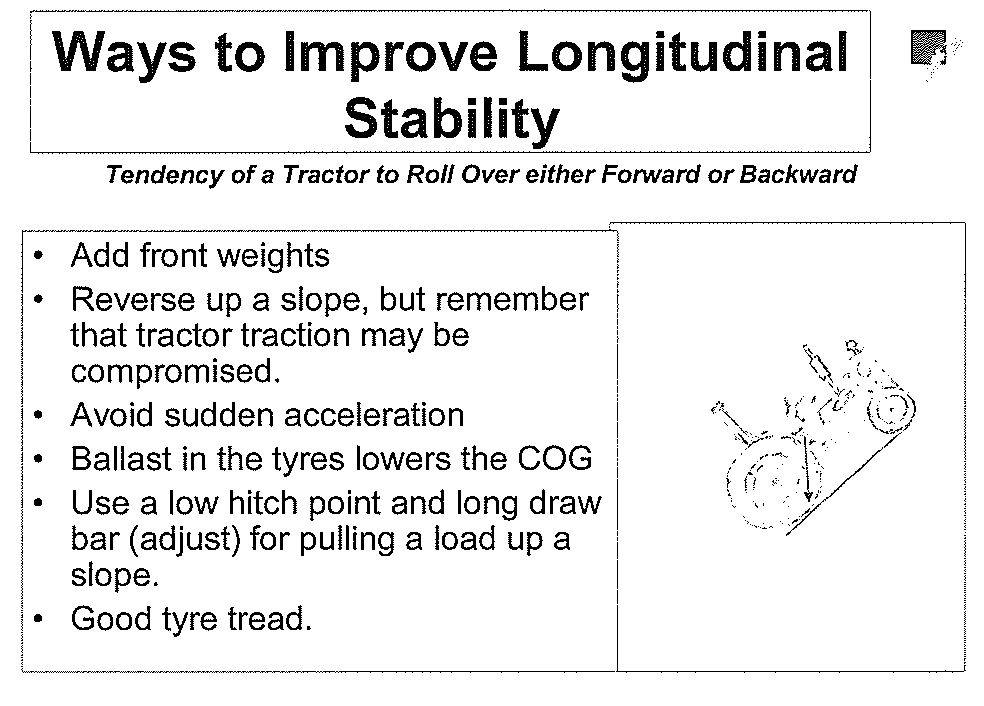 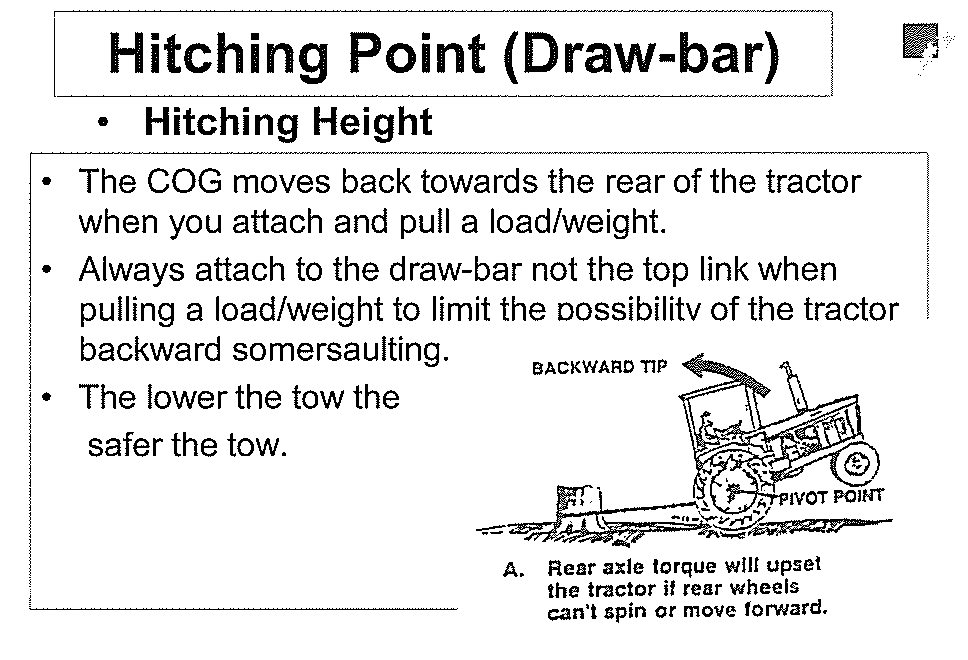 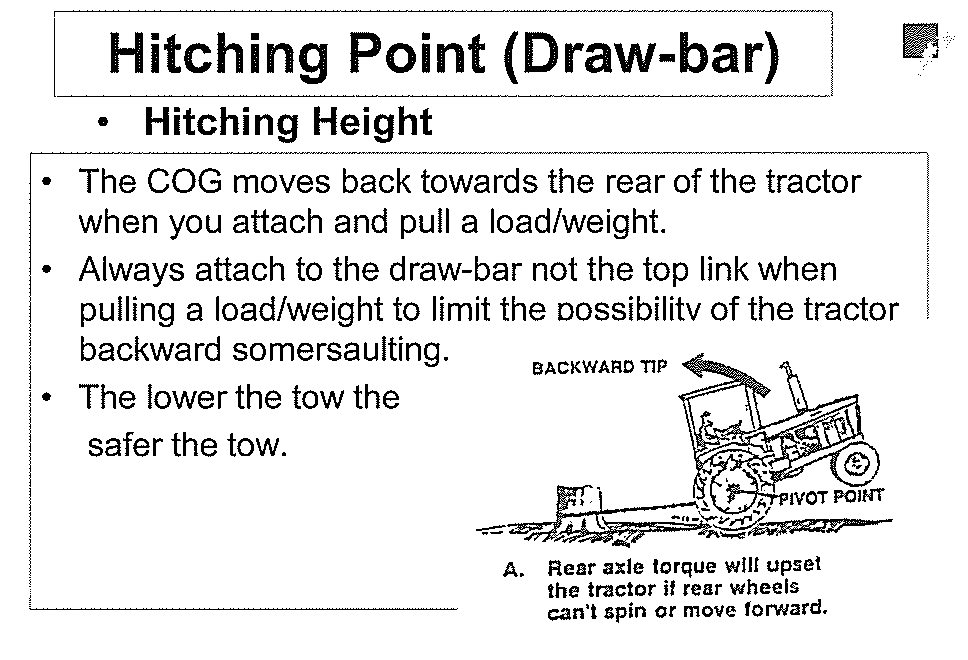 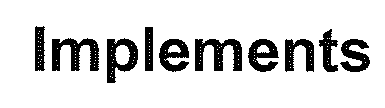 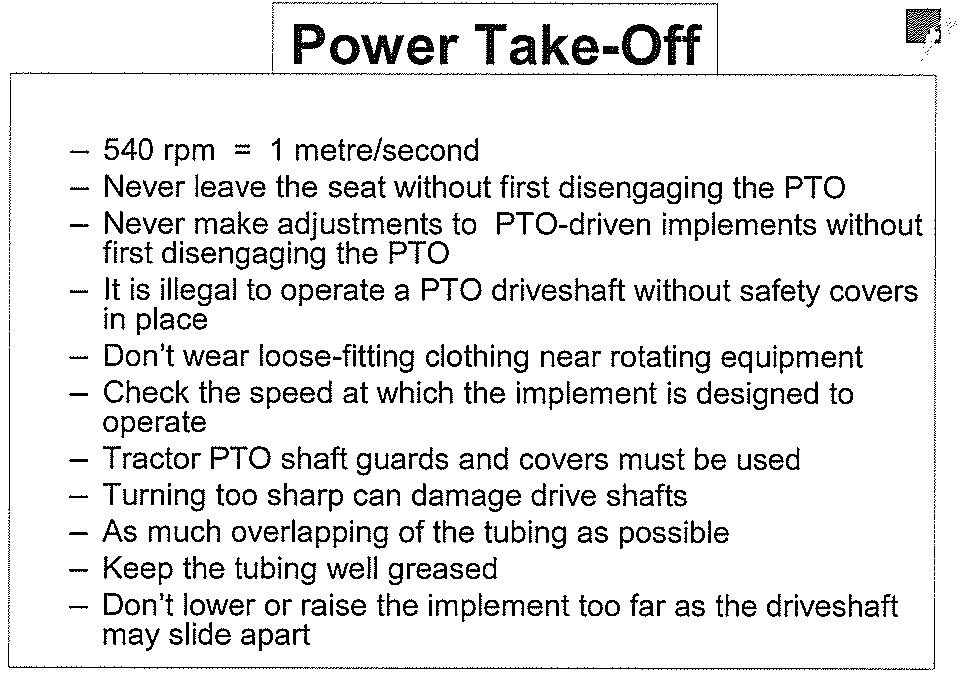 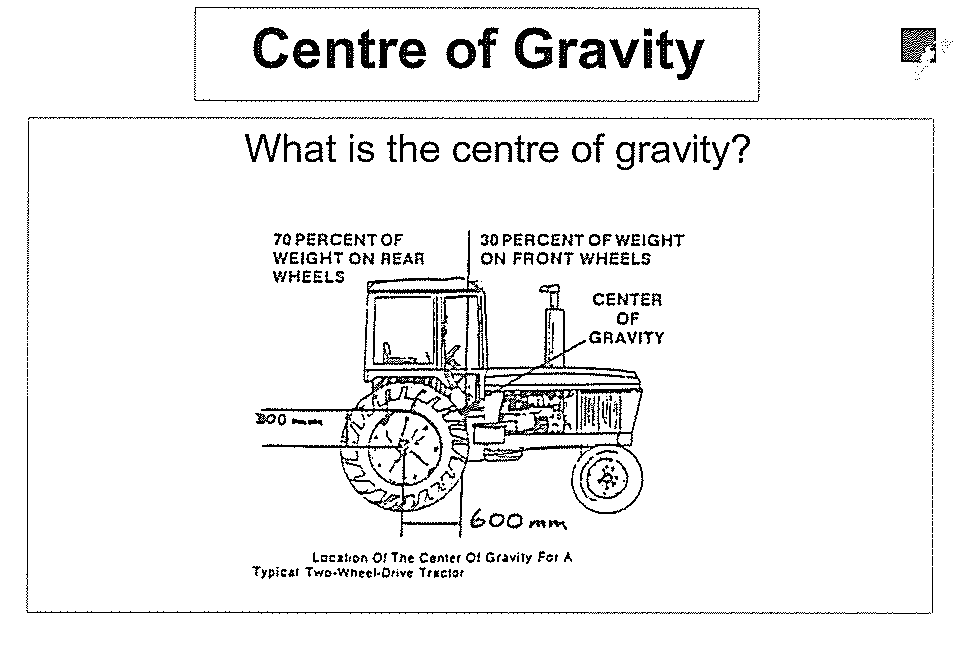 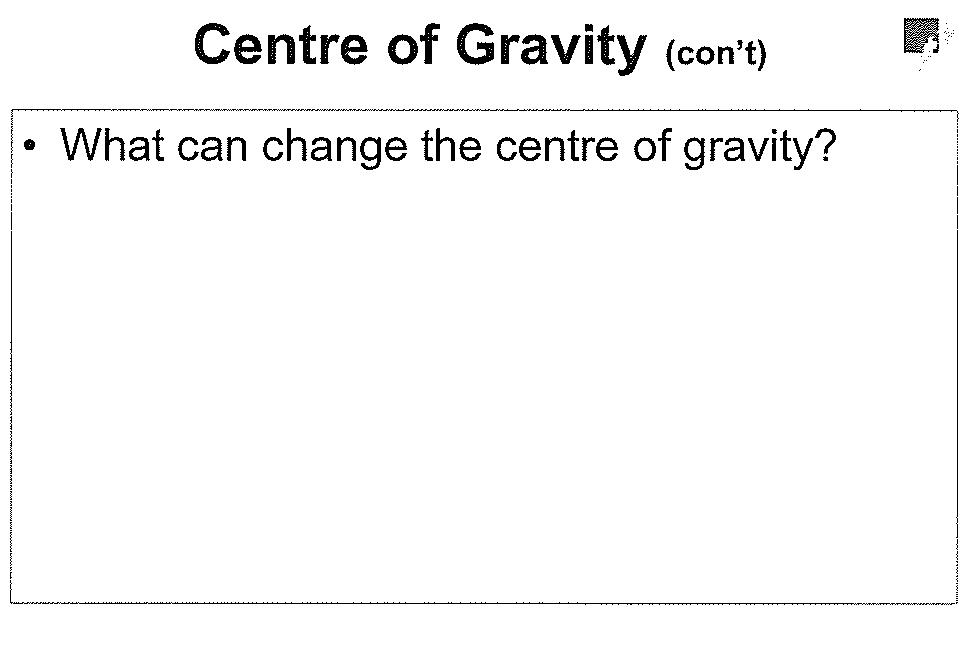 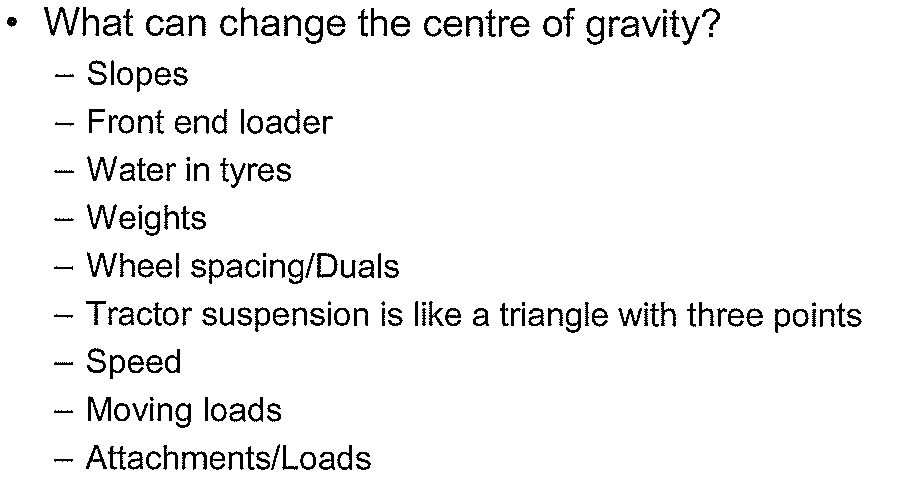 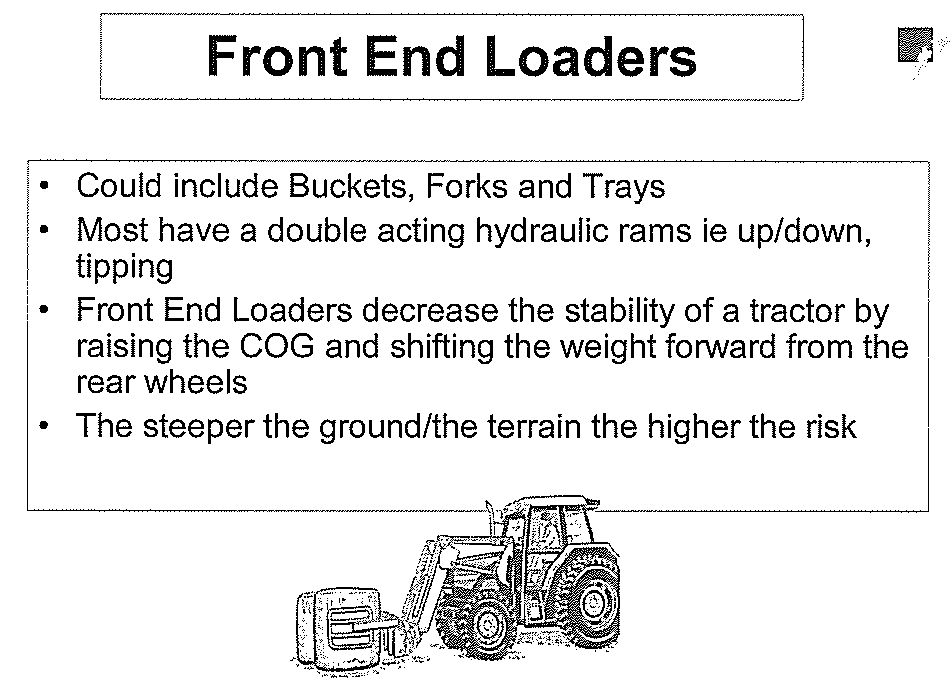 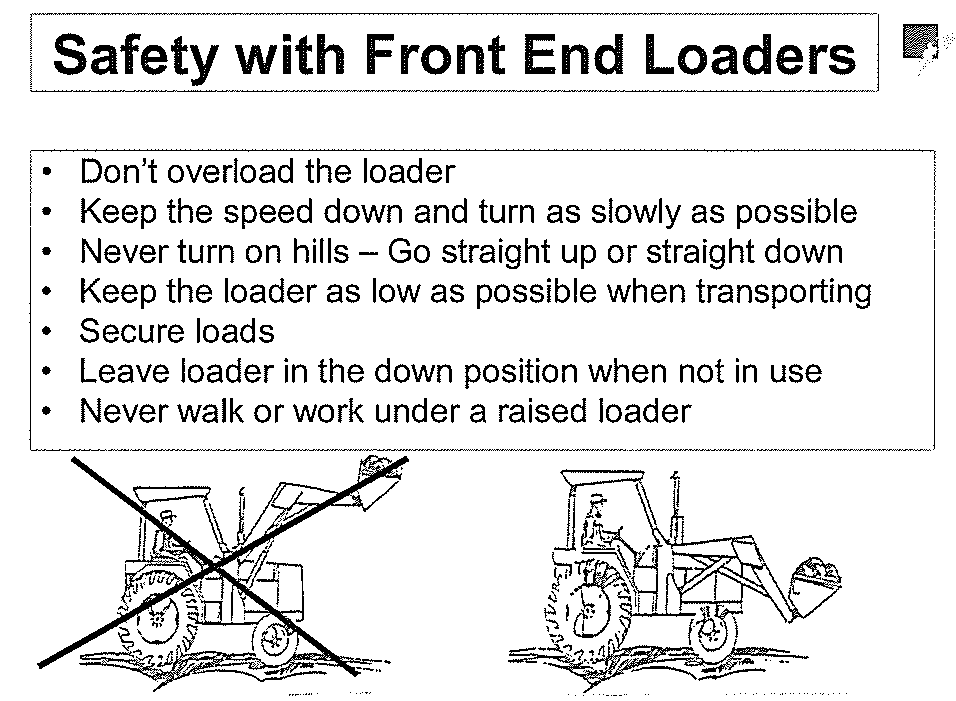 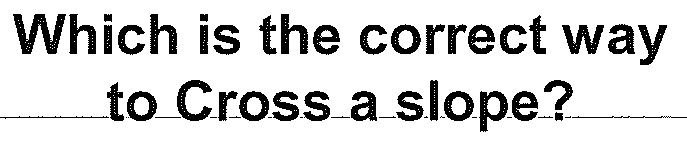 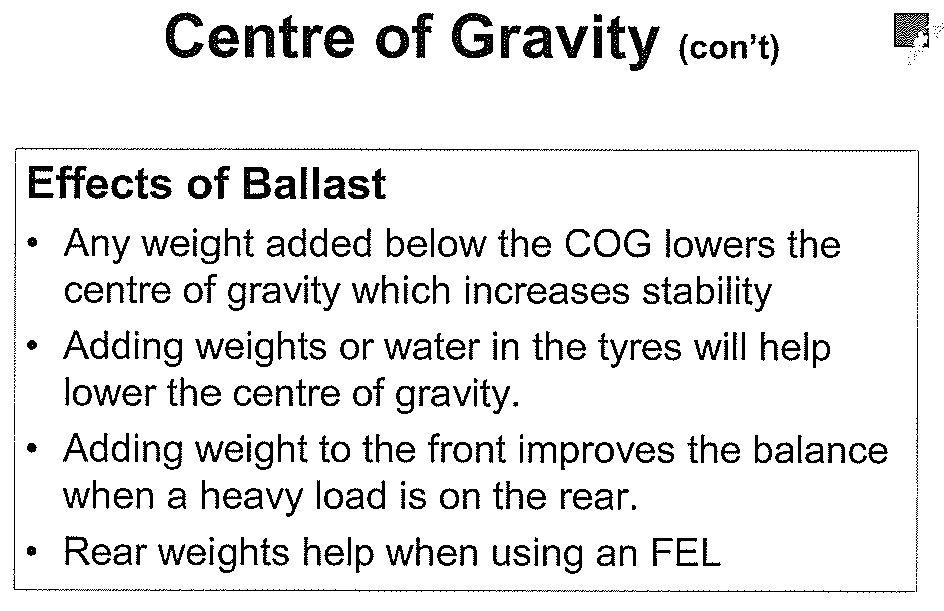 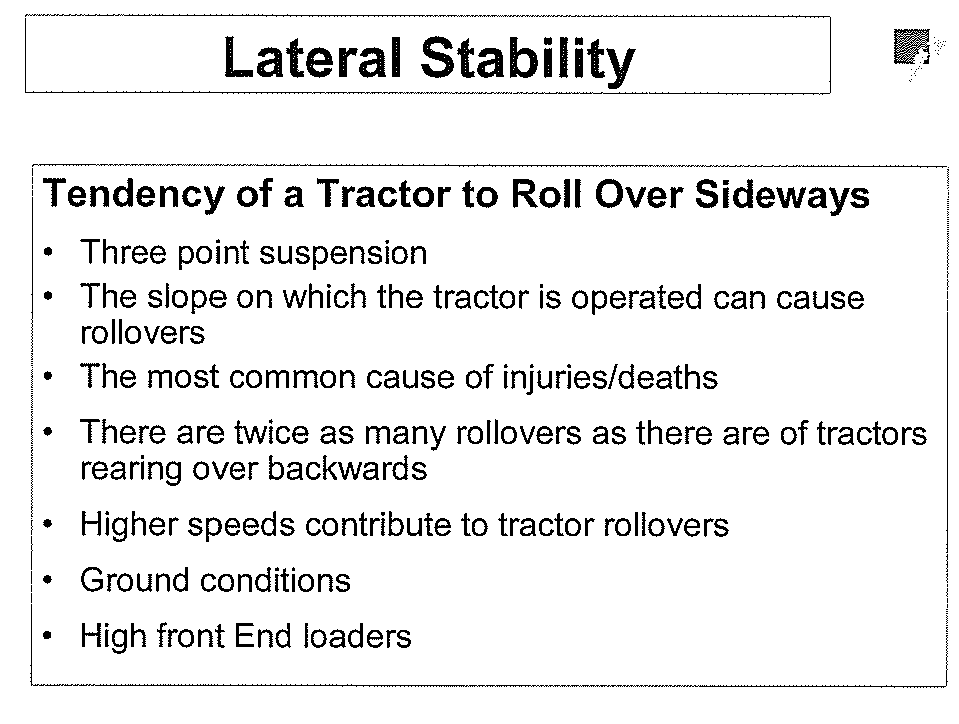 Lateral Stability & Speed tipping Axis of a Tractor
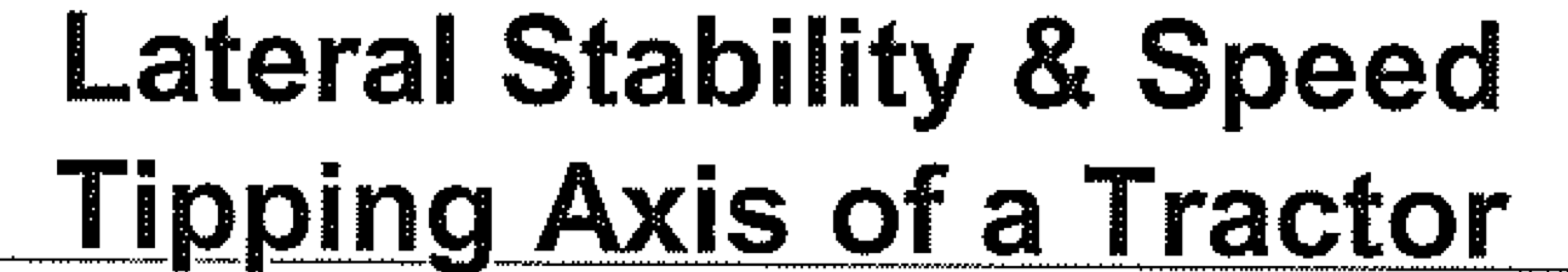 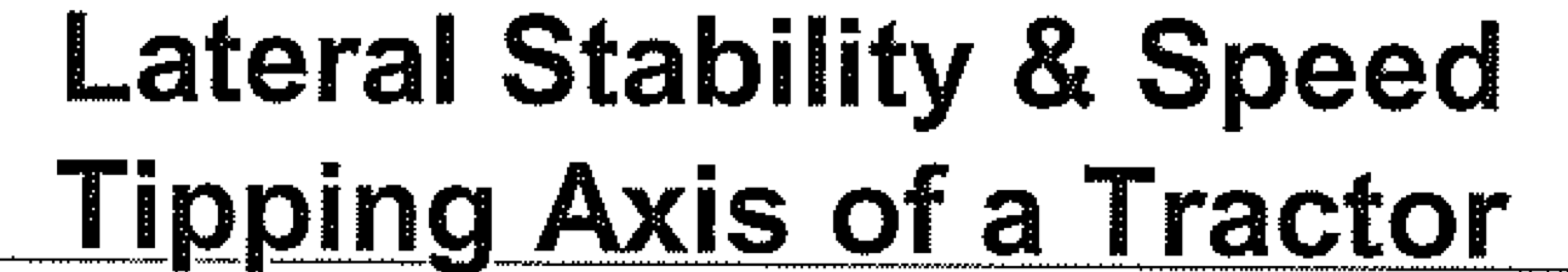 Driving on Slopes
Driving on slopes (cont)
Driving on Rough Ground
Traction
Ways to Improve Traction
Dual Wheels
Tractor tyres
Clean Down
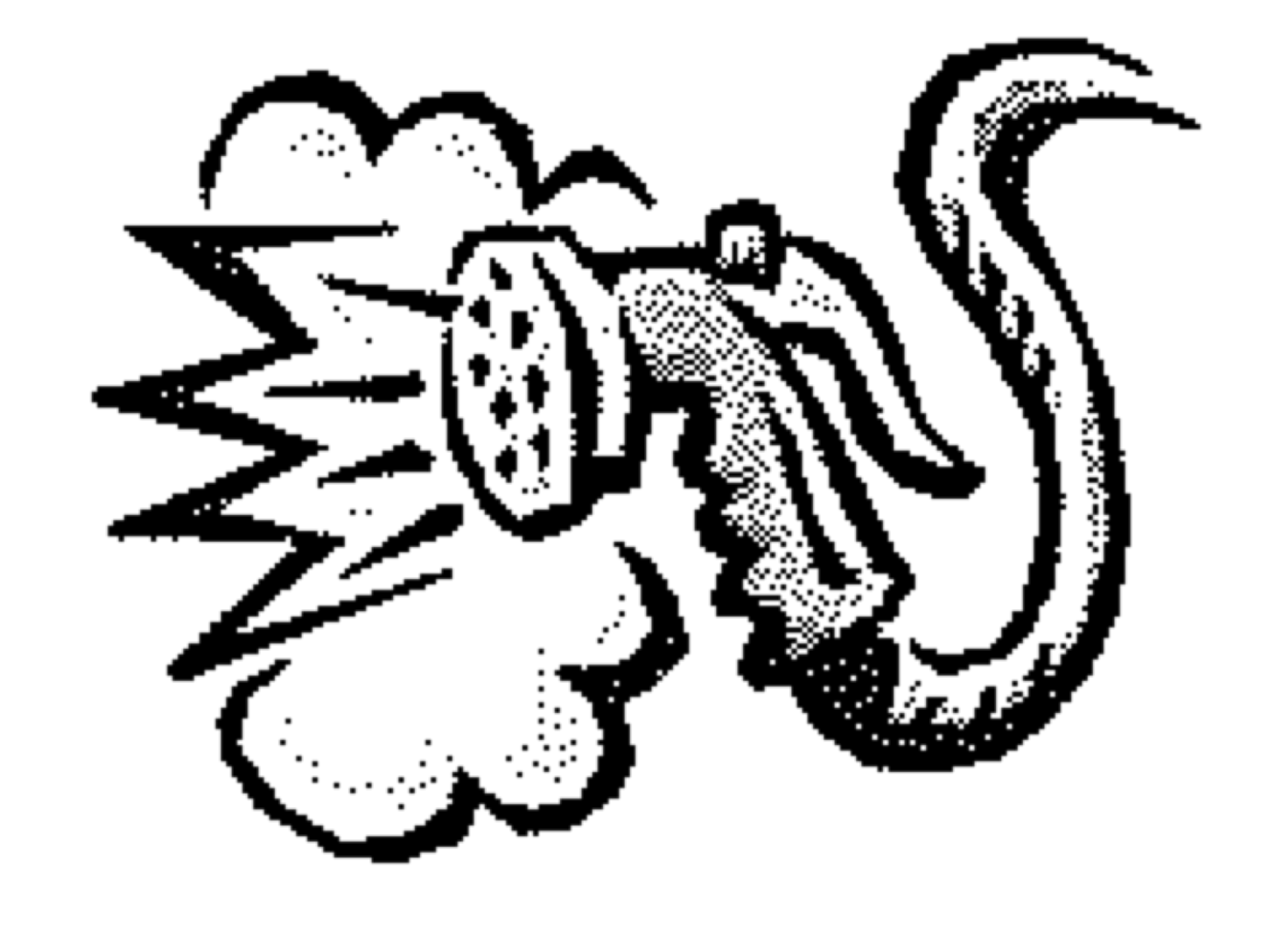